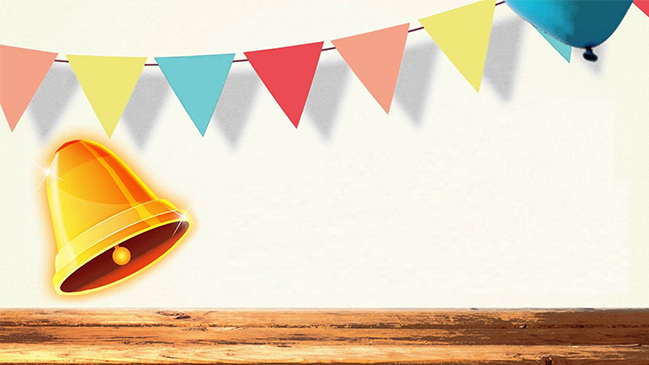 RUNG
CHUÔNG VÀNG
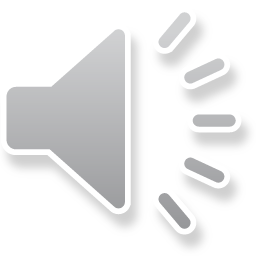 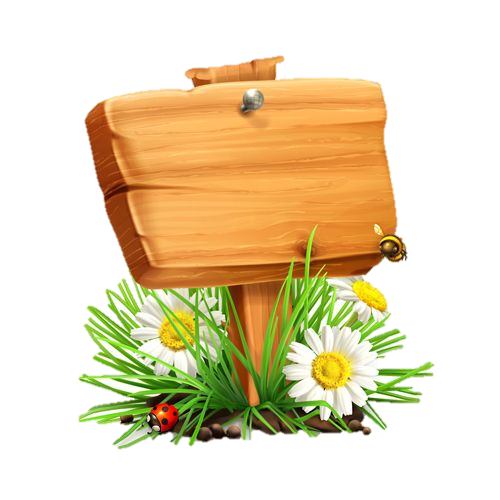 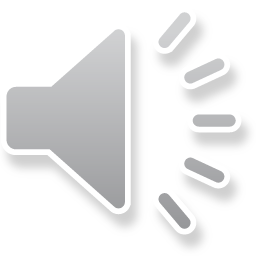 Câu hỏi 1
10
9
8
7
6
5
4
3
2
1
0
Bé dùng giác quan gì để thấy mọi vật xung quanh?
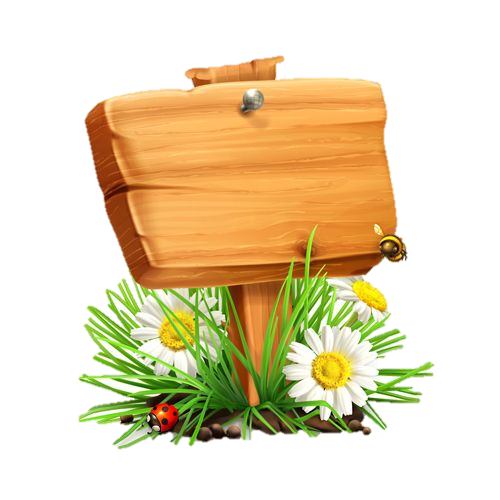 Câu hỏi 1
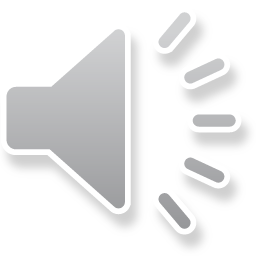 Bé dùng giác quan gì để thấy mọi vật xung quanh?
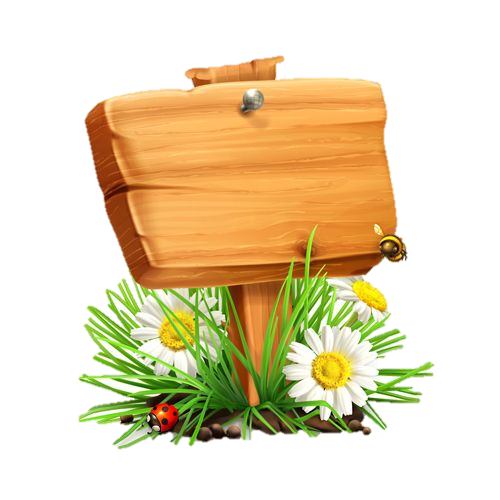 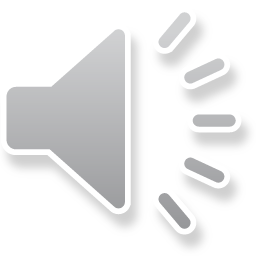 Câu hỏi 2
10
9
8
7
6
5
4
3
2
1
0
Máy bay là phương tiện giao thông đường gì?
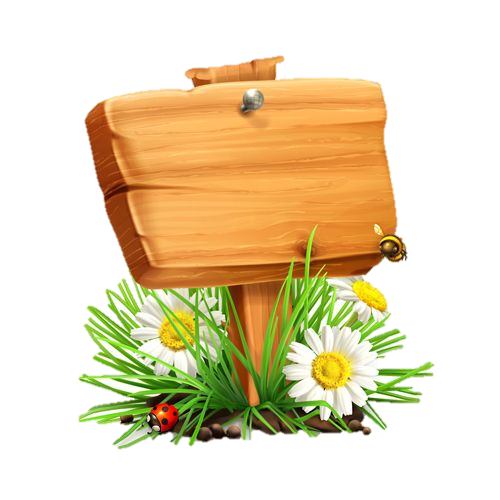 Câu hỏi 2
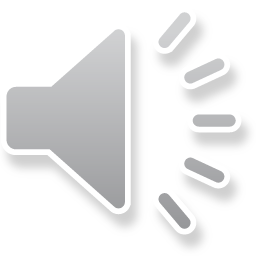 Máy bay là phương tiện giao thông đường gì?
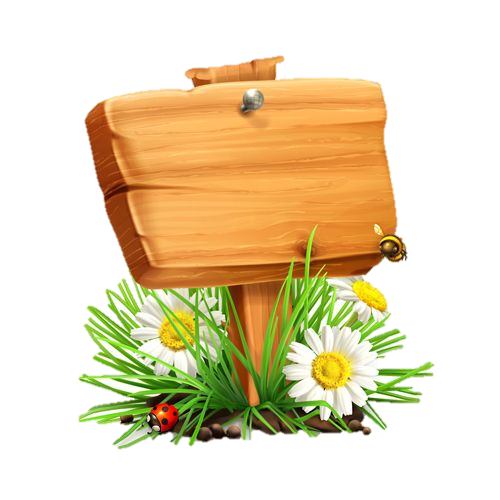 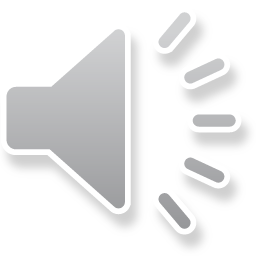 Câu hỏi 3
10
9
8
7
6
5
4
3
2
1
0
Hành động nào sau đây là bảo vệ môi trường ?
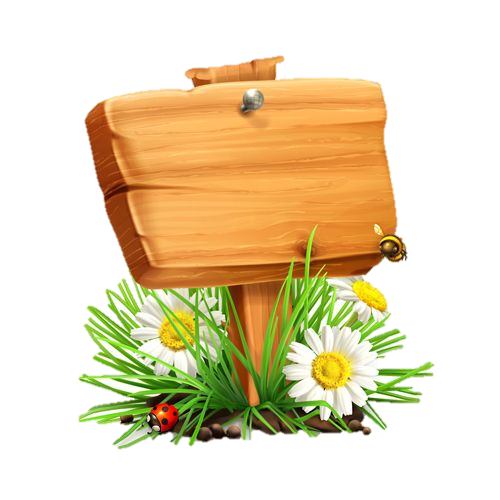 Câu hỏi 3
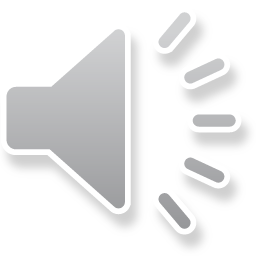 Hành động nào sau đây là bảo vệ môi trường?
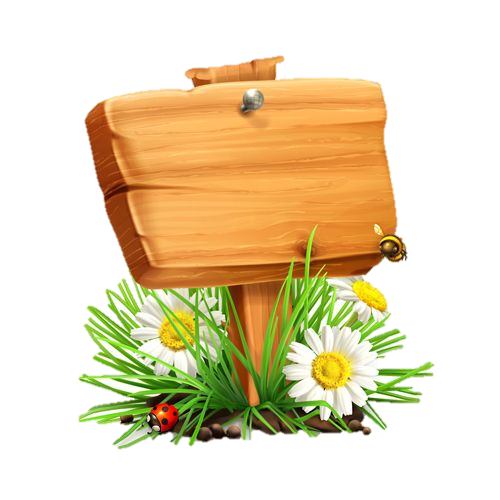 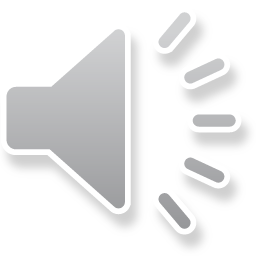 Câu hỏi 4
10
9
8
7
6
5
4
3
2
1
0
Tết Hàn thực mọi người hay làm loại bánh nào?
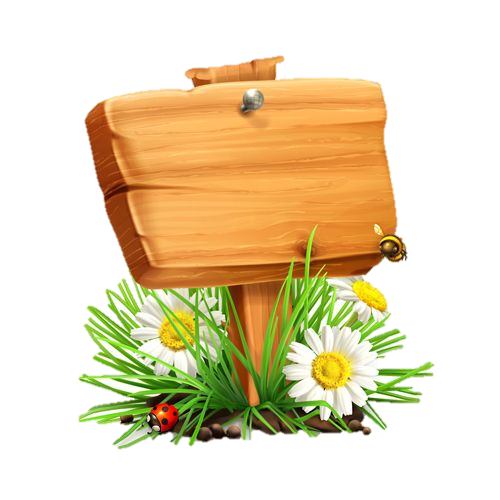 Câu hỏi 4
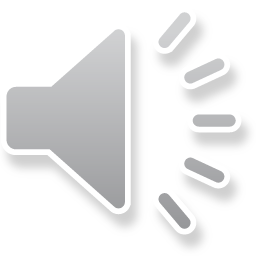 Tết Hàn Thực mọi người hay làm loại bánh nào?
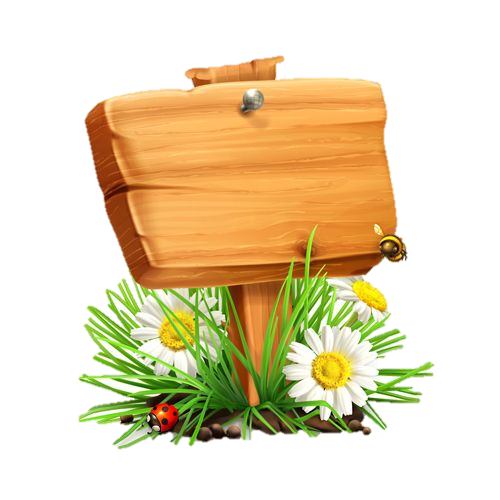 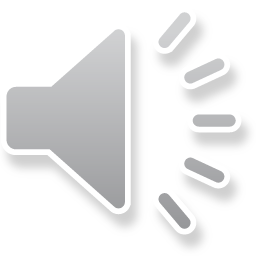 Câu hỏi 5
10
9
8
7
6
5
4
3
2
1
0
Cầu gì mà có nhiều màu sắc nhất?
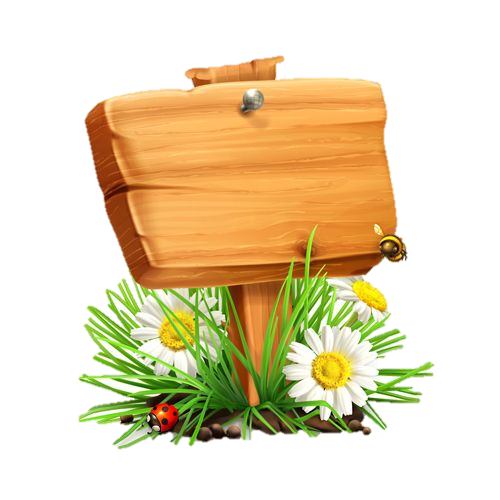 Câu hỏi 5
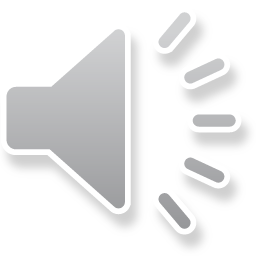 Cầu nào có nhiều màu sắc nhất ?
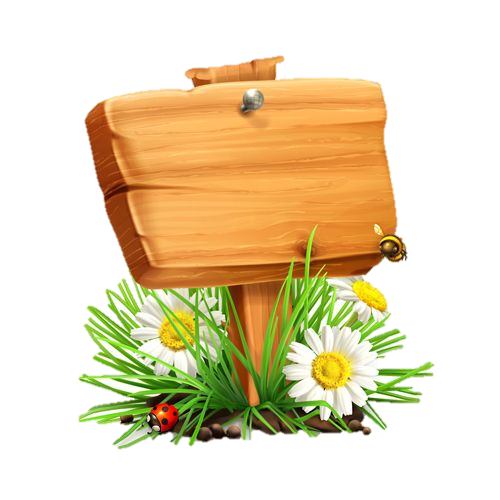 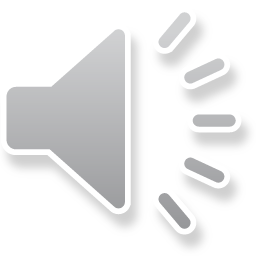 Câu hỏi 6
10
9
8
7
6
5
4
3
2
1
0
Ai là vị cha già của dân tộc Việt Nam?
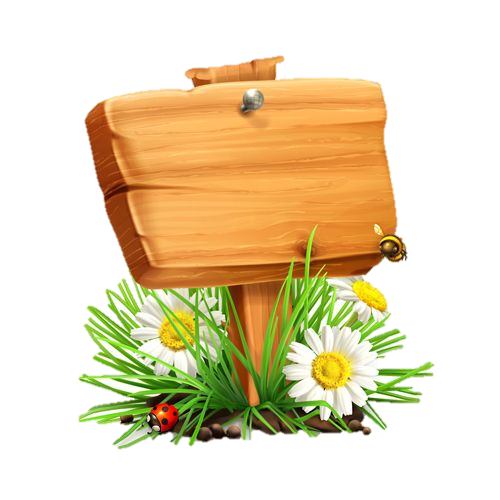 Câu hỏi 6
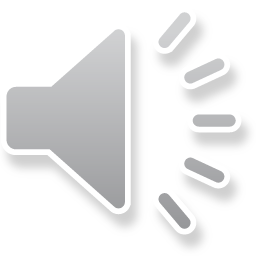 Ai là vị cha già của dân tộc Việt Nam?
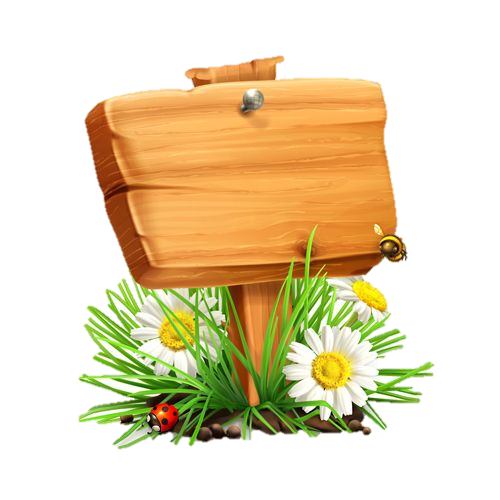 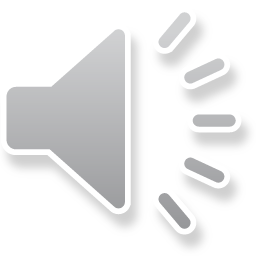 Câu hỏi 7
10
9
8
7
6
5
4
3
2
1
0
Ngày hội đến trường của bé được gọi là ngày gì ?
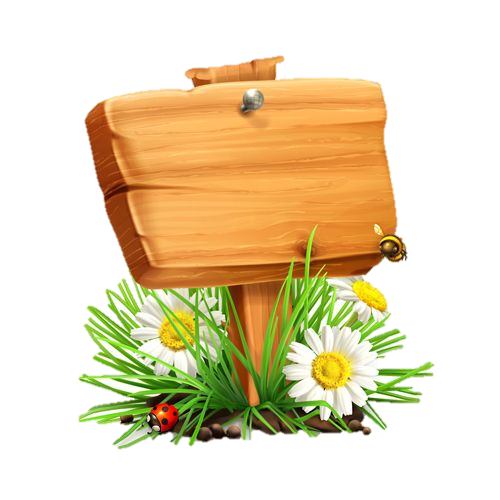 Câu hỏi 7
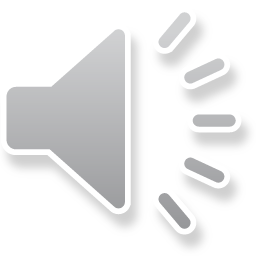 Ngày hội đến trường của bé được gọi là ngày gì?
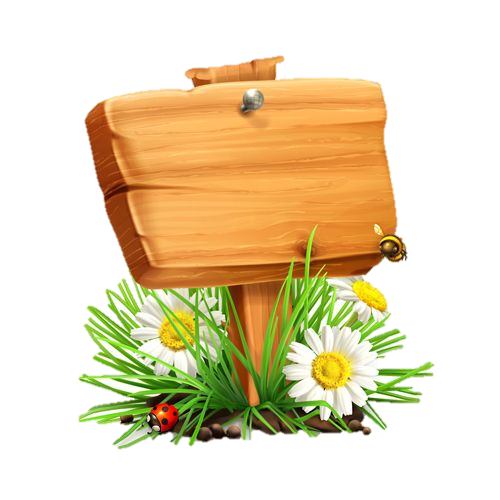 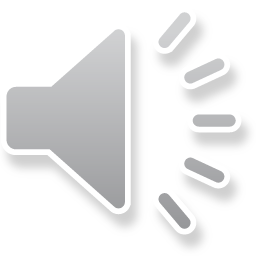 Câu hỏi 8
10
9
8
7
6
5
4
3
2
1
0
Tháp Rùa là danh lam thắng cảnh thuộc thành phố nào?
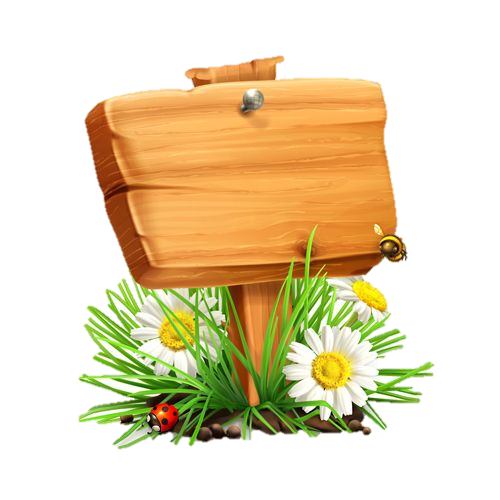 Câu hỏi 8
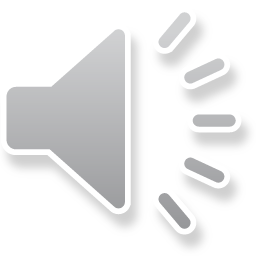 Tháp Rùa là danh lam thắng cảnh thuộc thành phố nào?
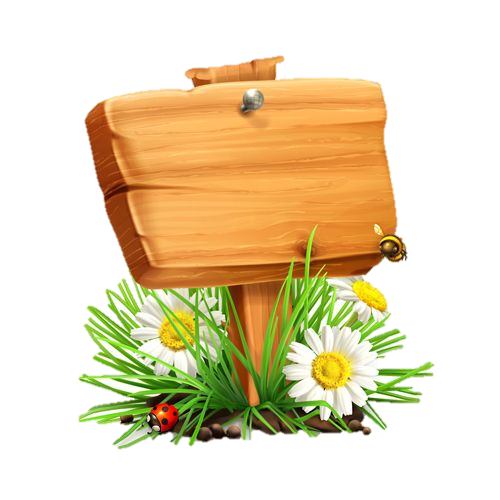 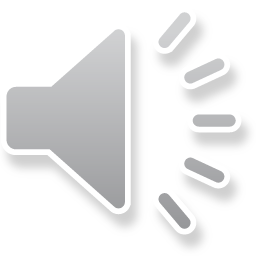 Câu hỏi 9
10
9
8
7
6
5
4
3
2
1
0
Gia đình gồm có ông, bà, bố, mẹ, anh, chị ,em được gọi là gia đình gì?
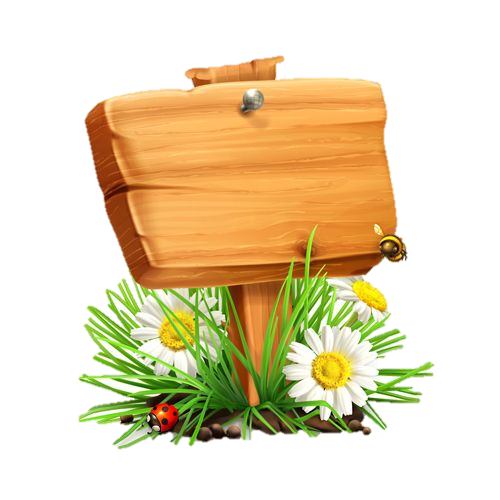 Câu hỏi 9
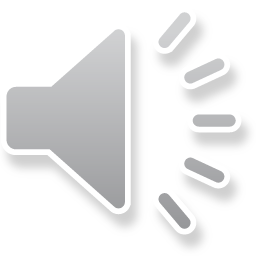 Gia đình gồm có ông, bà, bố, mẹ, anh, chị, em được gọi là gia đình gì ?
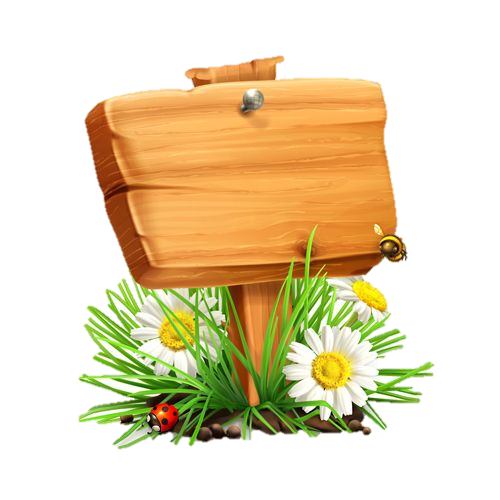 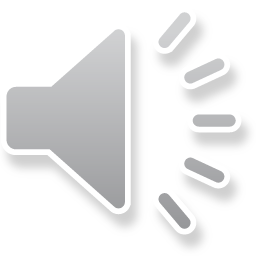 Câu hỏi 10
10
9
8
7
6
5
4
3
2
1
0
Tính chất của nước là?
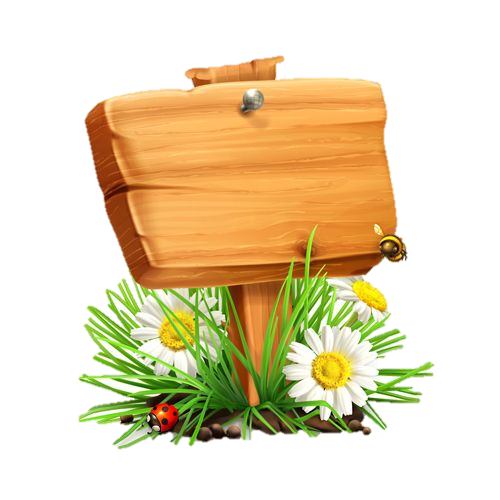 Câu hỏi 10
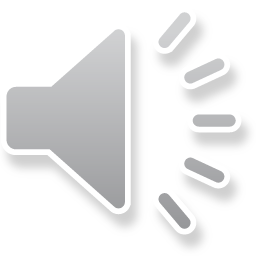 Tính chất của nước là?
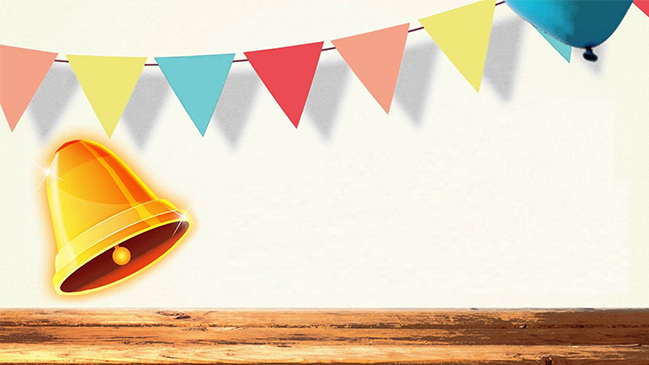 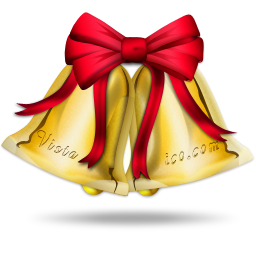 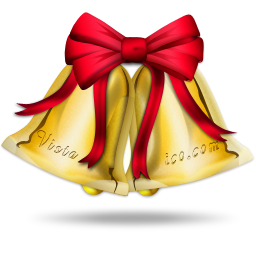 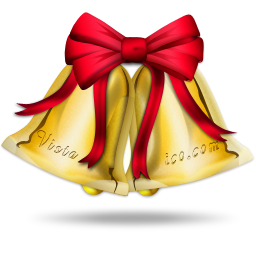 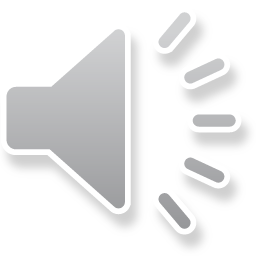 RUNG
CHUÔNG VÀNG